Unit 4  Space Exploration
Section Ⅳ   Listening and Talking &Reading for Writing
WWW.PPT818.COM
读
能
养
成
技
泛
初
They lack physical exercise and the skill to communicate with
their friends face to face.
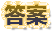 for
lacking
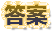 I argue that every one of us (should) try our best to help those
in need.
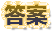 with
into
argument
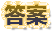 Her efforts resulted in her success while her brother's failure
resulted from his laziness.
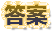 in
from
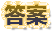 as a result of
as a result
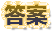 The petrol has run out；the car can't move.
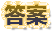 out
into
across
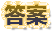 Many teenagers attach much more importance to their phones
than to their friends.
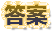 to
attached
is attached
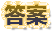 The cat's lot was about to improve.
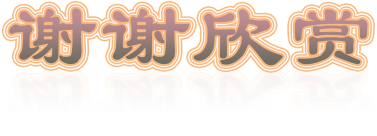 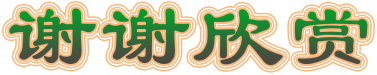 Thank you for watching !